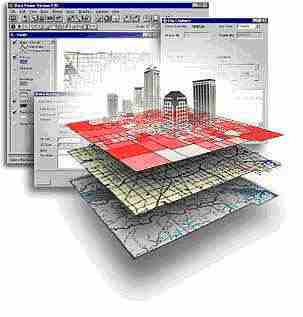 GSP 270
Definition of Spatial References
Spatial Reference System
Also referred to as a “Coordinate System”
Geographic Coordinate System
Projected Coordinate System
Try not to confuse this with the more general:
Spherical Coordinate System
Rectangular Coordinate System
Esri uses:
Coordinate System
Spatial Reference System
Projection
Spatial Reference System
Is either:
Geographic Coordinate System
Or:
Projected Coordinate System
Geographic Coordinate System
Datum
Ellipsoid
Major Axis
Inverse Flattening
Primer Median (Greenwich)
Units (Degrees)
Projected Coordinate System
Geographic Coordinate System
Projection Method: Mercator, etc.
Parameters
Number varies with the method
Units
Always linear